Limited Gov’t = Checks and Balances
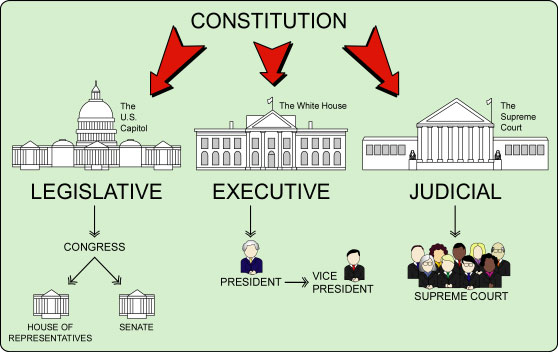 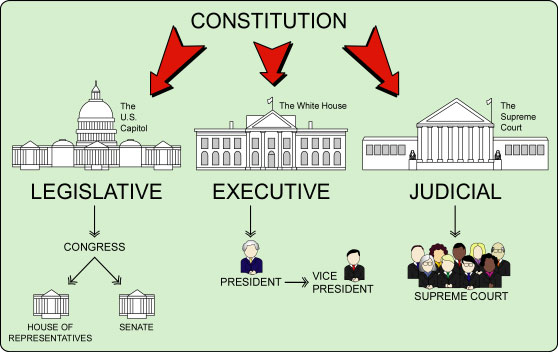 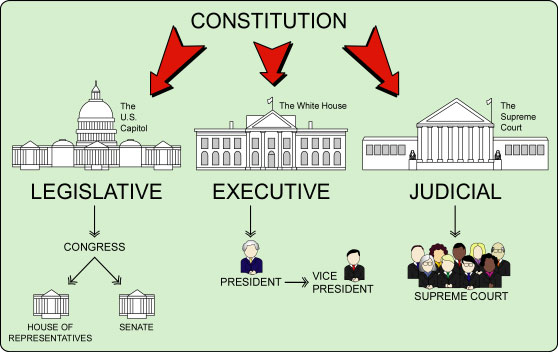 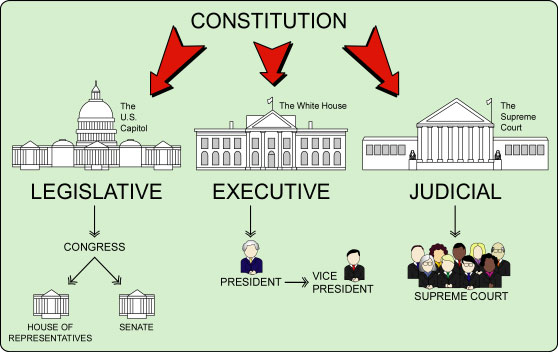 Make a Law:
“Congress gets a raise. Senators make $1 million per year”
Rule the law
is unconstitutional
Limited Gov’t = Checks and Balances
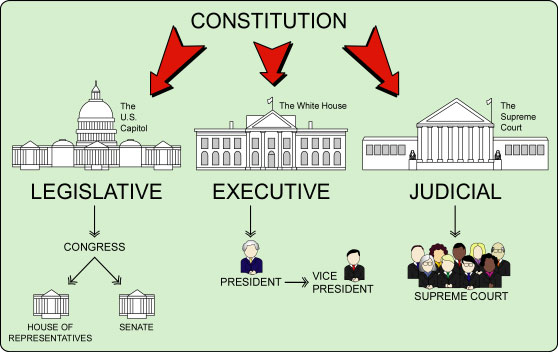 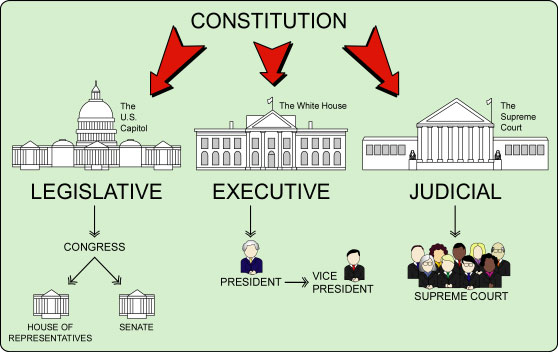 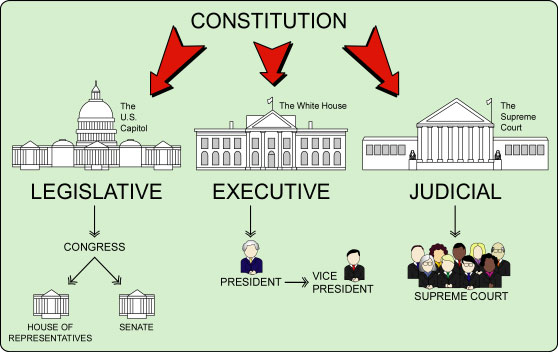 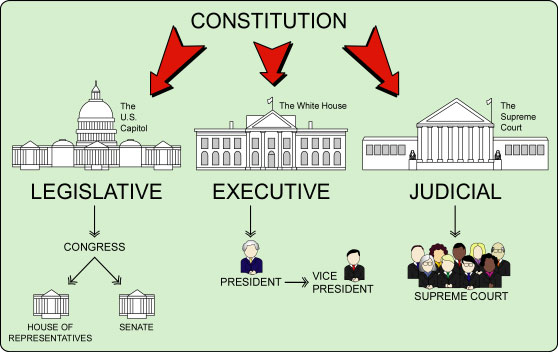 Propose a new budget where the U.S. will spend a billion dollars on food stamps
Rule actions
unconstitutional
Judicial – winning cat
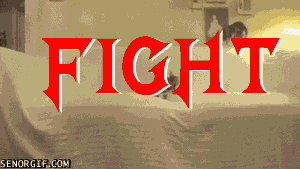 Legislative
laws
Judicial
Review
Executive
actions
Limited Gov’t = Checks and Balances
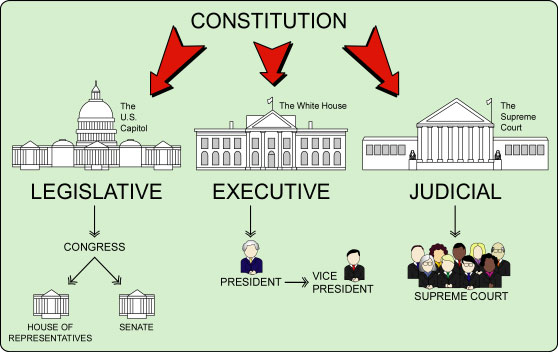 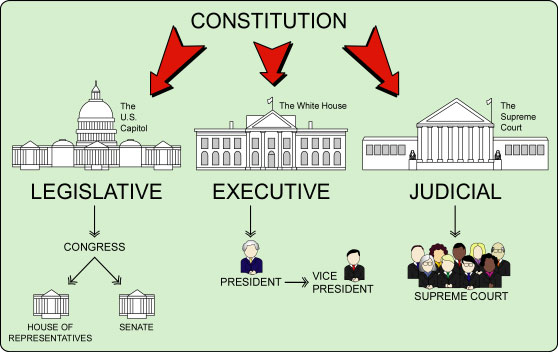 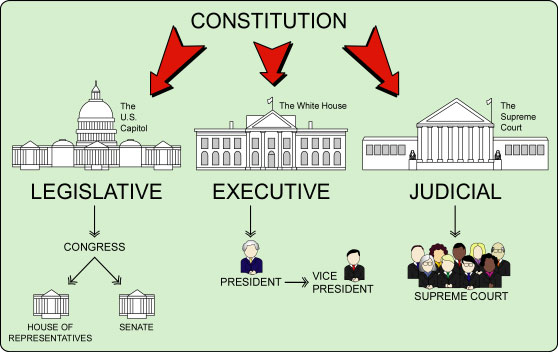 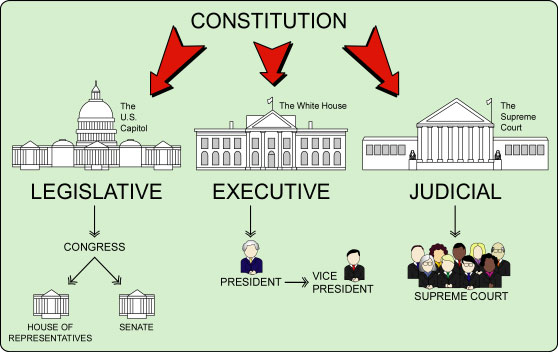 Appoints
Judges
Rule actions
unconstitutional
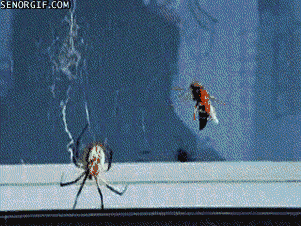 Executive
Spider
Appoints
judges
Judicial
bee
Limited Gov’t = Checks and Balances
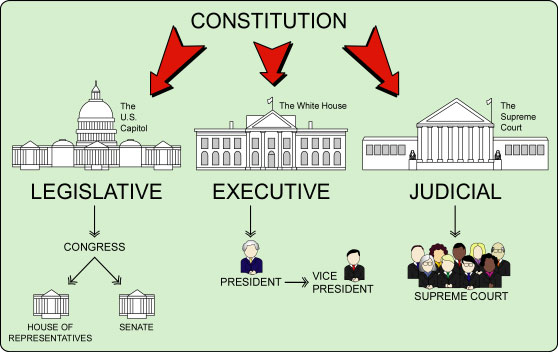 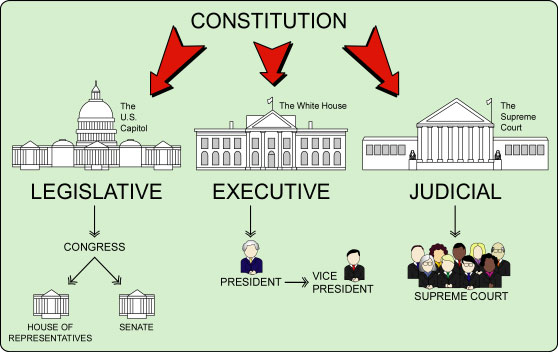 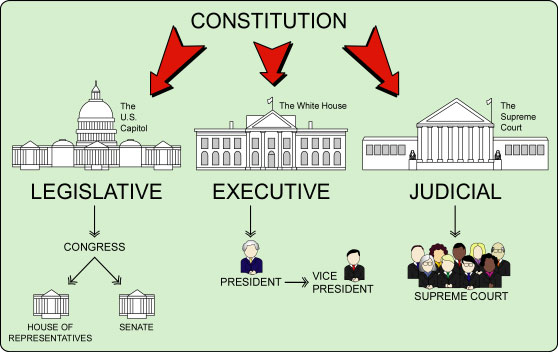 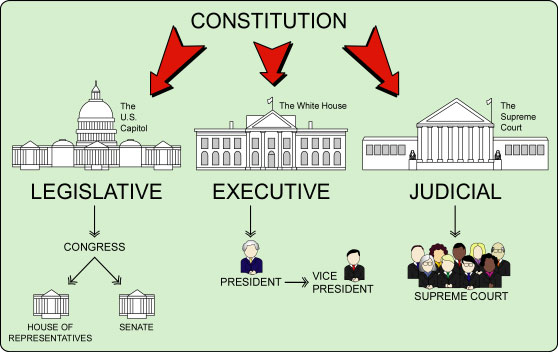 Approves
Judges
Rule Laws
unconstitutional
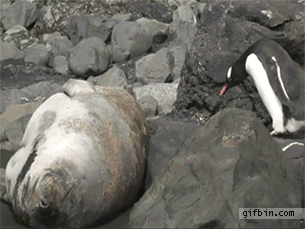 Legislative
Penguin
Approves
judges
Judicial
Seal
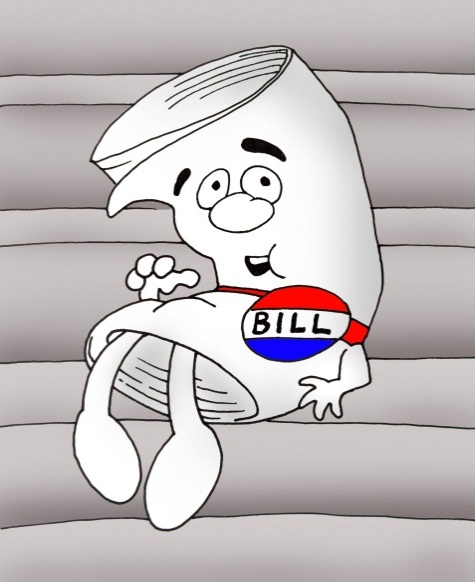 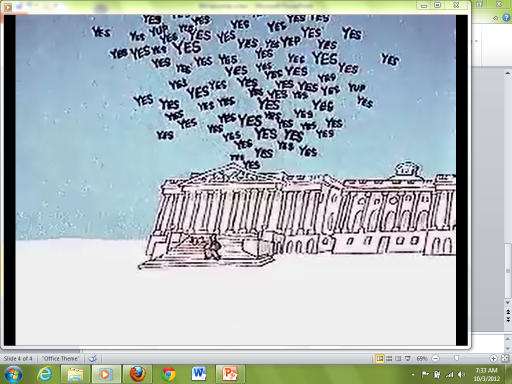 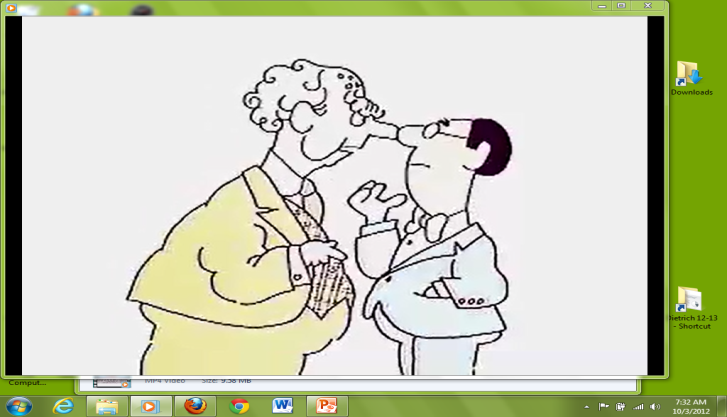 Sent to Committee
 in House #1
Introduced in
House #1
Debated & Voted on
 in House #1
proposed
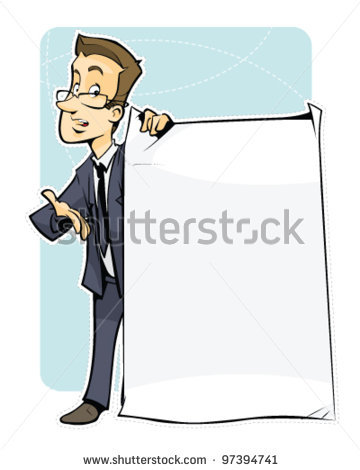 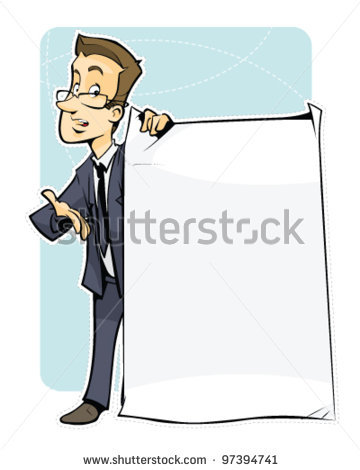 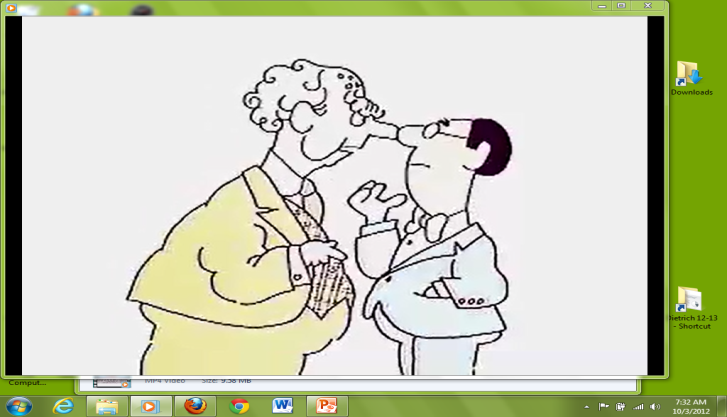 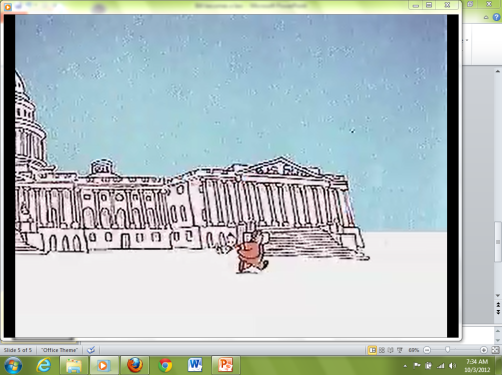 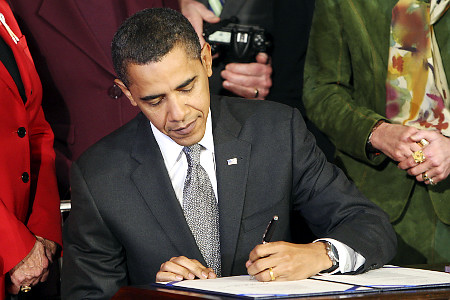 Bill
Bill
Debated & Voted on 
in House #2
Sent to Committee
in House #2
Introduced in
House #2
President
Signs or Vetoes
Bill Becomes a Law
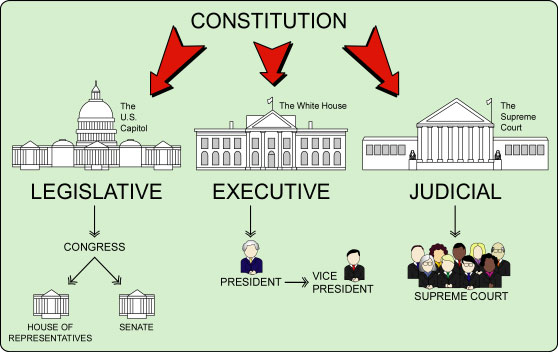 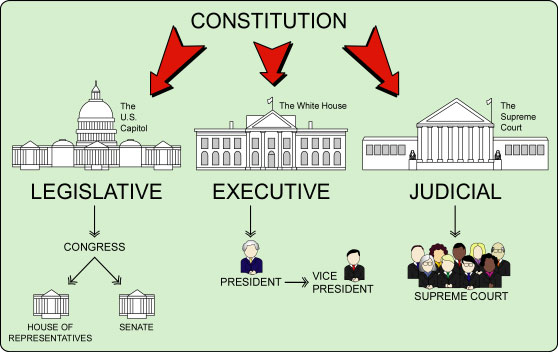 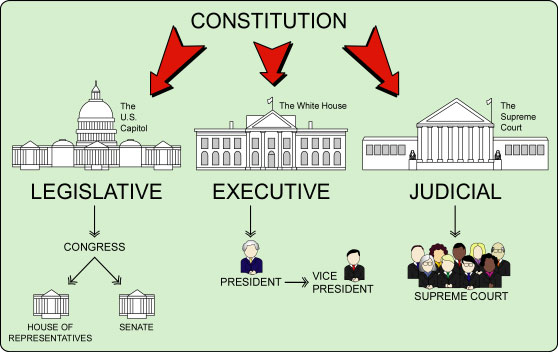 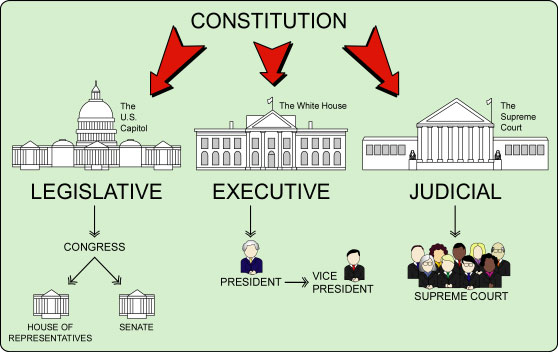 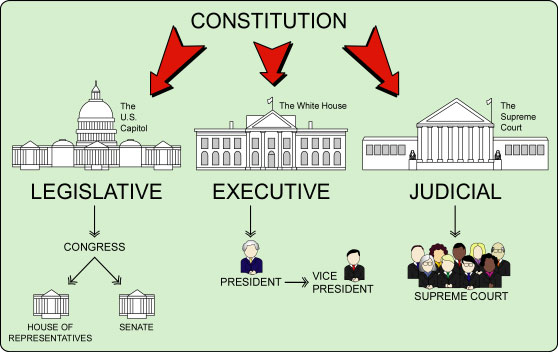 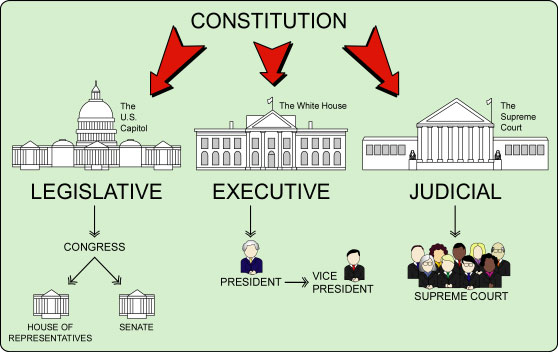 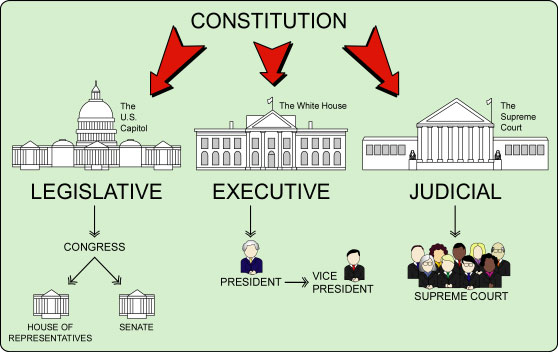 435
100
Checks:
Override Veto
Approves Budget
Approves Appointments

Impeaches President & Judges
Checks:
Vetoes laws

Force Congress to work (special session)

Appoints judges
Checks:
Judicial Review


Declare laws unconstitutional


Declare actions unconstitutional
Google image search: 
checks and balances
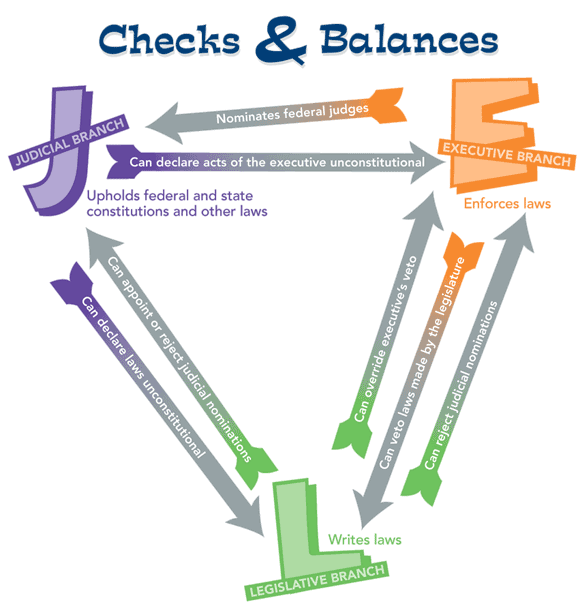 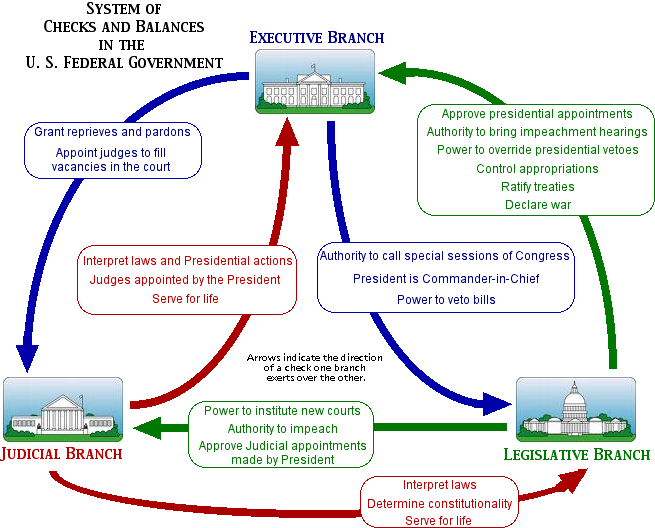